The Future of the Intro Stats Course: Fewer Prerequisites, Greater Success
Kari Lock Morgan
Department of Statistics
Penn State University
ORMATYC
Lincoln City, OR
April 28th, 2018
There is a revolution going on in this course, across the country and across all types of institutions

Driven by

TECHNOLOGY!!!


Potential to dramatically enhance student enjoyment and student success!
Intro Stats:  Not This
Consider two events A and B, and assume that P(A) = 0.6 and P(B) = 0.5 and P(AB) = 0.2.  
Find P(AB).
Intro Stats:  Not This
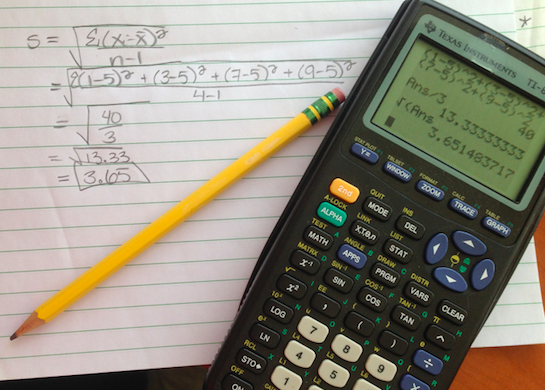 Intro Stats:  Not This
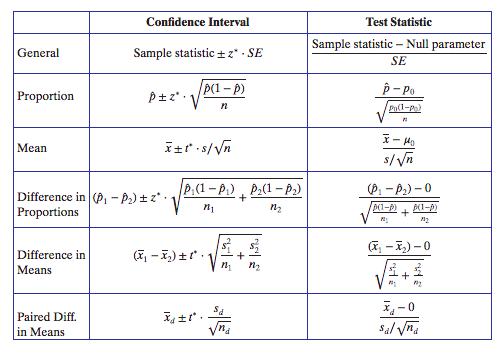 Intro Stats:  But This
Are mosquitoes more attracted to beer drinkers?
Are the youngest kids in a class more likely to be diagnosed with ADHD?
Does leaving a light on at night affect weight?
Is there a “commitment” gene?
Does diet cola leach calcium out of the system?
Does drinking red wine boost metabolism?
Does radiation from cell phones affect brain activity?
Are lions more likely to attack after a full moon?
Do people read faster from a printed book than from an iPad or Kindle?
Does tagging penguins for identification purposes harm them?
Does turning up the music in a bar increase beer consumption?
Are city dwellers more likely to have mood and anxiety disorders?
Can dogs smell cancer in humans?
Does sexual frustration increase the desire for alcohol?
How broadly do experiences of parents affect their future children?
What percent of college professors consider themselves “above average” teachers?
AND SO ON!
REAL DATA!!!
What’s Out?
Computing statistics by hand
Drawing graphs by hand
Probability rules
Discrete probability distributions
Abstract random variables
What’s In?
2016 ASA GAISE Guidelines:
Teach statistical thinking. 
Focus on conceptual understanding. 
Integrate real data with a context and purpose. 
Foster active learning. 
Use technology to explore concepts and analyze data. 
Use assessments to improve and evaluate student learning.
Ways to Change
Make everything about real data
Reduce tedious “by-hand” work and let technology do the heavy-lifting
Focus on interpretation and concepts 
Improve conceptual understanding and reduce reliance on prerequisites with simulation-based inference
Embrace the power of data visualization and multivariable thinking
Focus on Real Data
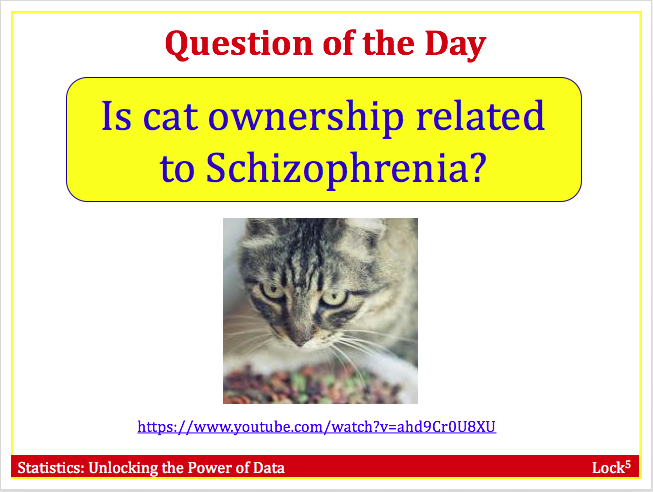 Topics of the day:

Two-way tables
Graphical displays for two categorical variables
Difference in proportions
Rely on technology
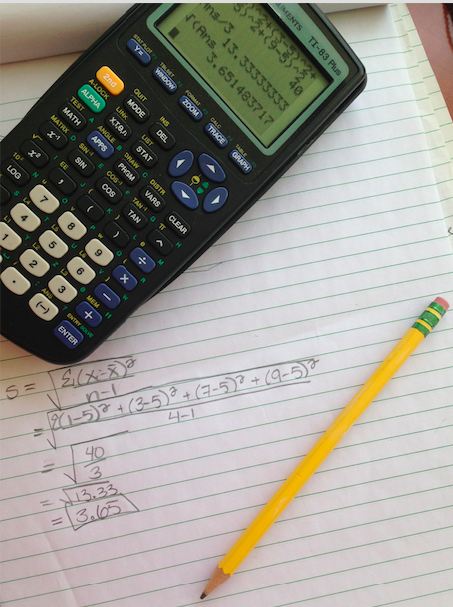 STATISTICAL SOFTWARE!!
Larger, real datasets!
More exciting!
Interpretation!
Interpretation and concepts
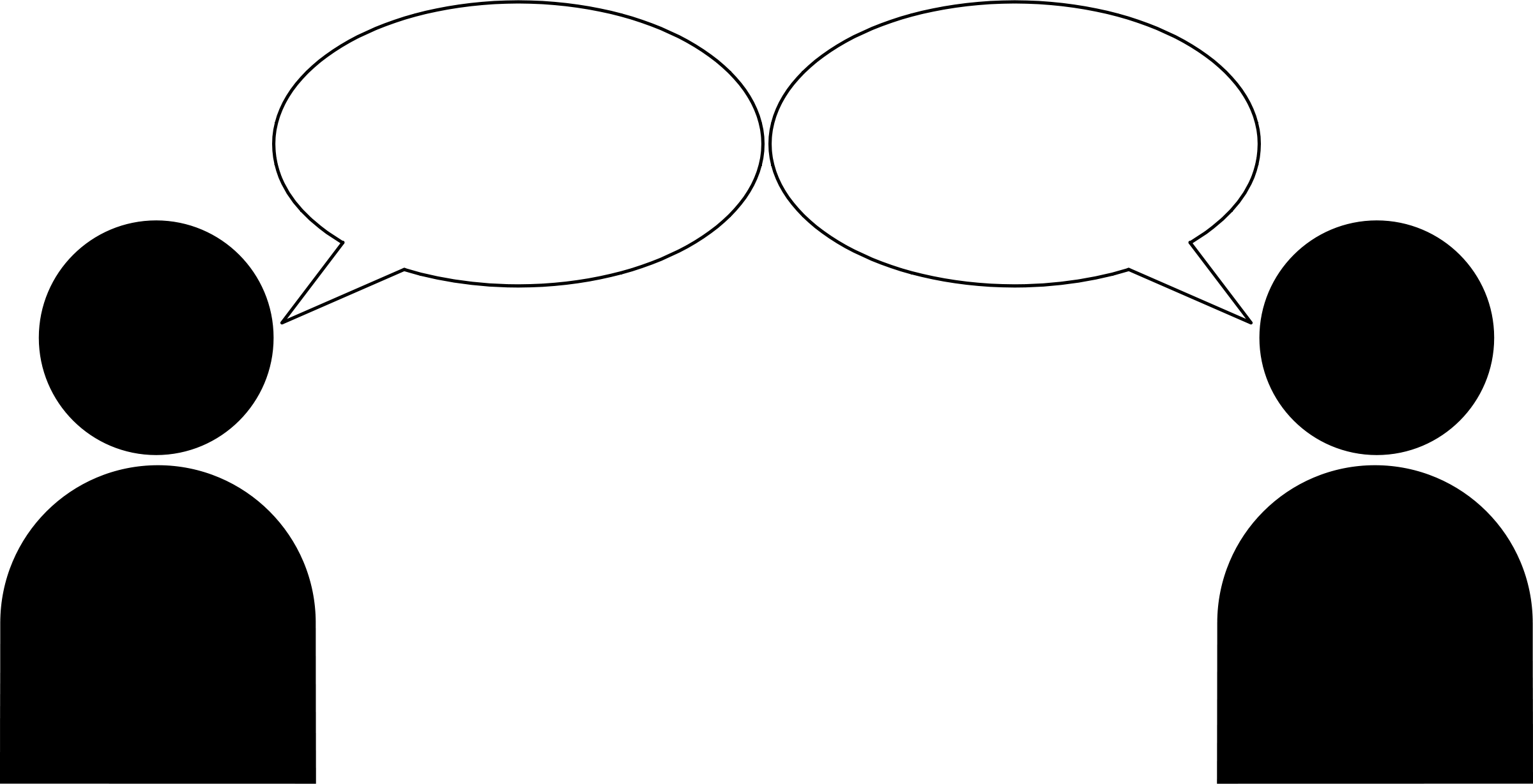 How do I calculate _________?
What does _________ mean?
Ways to Change
Make everything about real data
Reduce tedious “by-hand” work and let technology do the heavy-lifting
Focus on interpretation and concepts 
Improve conceptual understanding and reduce reliance on prerequisites with simulation-based inference
Embrace the power of data visualization and multivariable thinking
Simulation-Based Inference
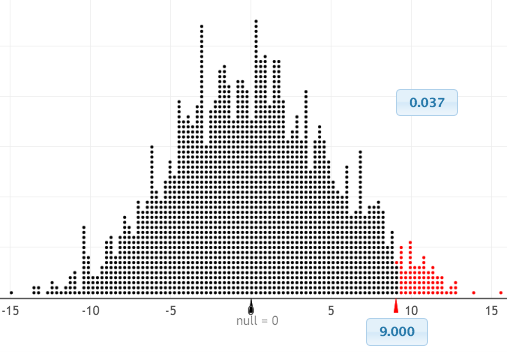 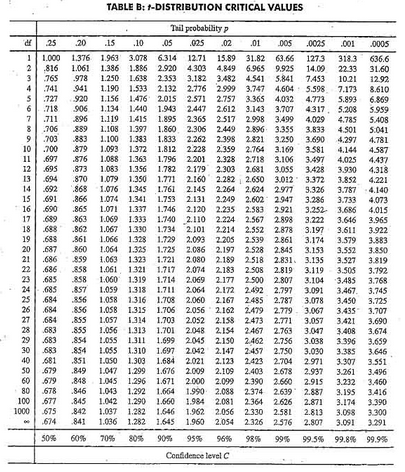 Example: Beer & Mosquitoes
Question:  Does consuming beer attract mosquitoes?
Experiment: 
25 volunteers drank a liter of beer,
18 volunteers drank a liter of water
Randomly assigned!
Mosquitoes were caught in traps as they approached the volunteers.1 


1 Lefvre, T., et. al.,  “Beer Consumption Increases Human Attractiveness to Malaria Mosquitoes, ” PLoS ONE, 2010; 5(3): e9546.
Beer and Mosquitoes
Beer mean =  23.6
Number of Mosquitoes
Water mean 
=  19.22
Beer 
     27    
      20
      21   
      26   
      27   
      31       
      24    
      19 
      23   
      24   
      28 
      19
      24  
      29  
      20  
      17  
      31 
      20
      25
      28
      21
      27
      21
      18
      20
Water
   21
   22
   15
   12
   21
   16
   19
   15
   24
   19
   23
   13
   22
   20
   24
   18
   20
   22
Beer mean – Water mean = 4.38
Two possible explanations:
Beer attracts mosquitos
No difference; random chance
Does drinking beer actually attract mosquitoes or is the difference just due to random chance?
Beer and Mosquitoes
Number of Mosquitoes
What kinds of results would we see, just by random chance, if there were no difference between beer and water?
Beer 
     27    
      20
      21   
      26   
      27   
      31       
      24    
      19 
      23   
      24   
      28 
      19
      24  
      29  
      20  
      17  
      31 
      20
      25
      28
      21
      27
      21
      18
      20
Water
   21
   22
   15
   12
   21
   16
   19
   15
   24
   19
   23
   13
   22
   20
   24
   18
   20
   22
We can simulate to find out!!!
Beer and Mosquitoes
Number of Mosquitoes
Assume no difference (beer/water doesn’t matter).
Mimic random chance:       Re-randomize the 43 values into two groups of 25 and 18
Beer 
     27    
      20
      21   
      26   
      27   
      31       
      24    
      19 
      23   
      24   
      28 
      19
      24  
      29  
      20  
      17  
      31 
      20
      25
      28
      21
      27
      21
      18
      20
Water
   21
   22
   15
   12
   21
   16
   19
   15
   24
   19
   23
   13
   22
   20
   24
   18
   20
   22
27   19   21   24     
20   24   18   19
21   29   20   23
26   20   21   13
27   27   22   22
31   31   15   20
24   20   12   24
19   25   21   18
23   28   16   20
24   21   19   22
28   27   15
Beer and Mosquitoes
Number of Mosquitoes
Assume no difference (beer/water doesn’t matter).
Mimic random chance:       Re-randomize the 43 values into two groups of 25 and 18
Compute the beer mean minus the water mean for this simulated sample.

4. Do this thousands of times!
Beer
Water
24     
20   24   18   19
21   29   20   23
26   20   21   13
27   27   22   22
31   31   15   20
24   20   12   24
19   25   21   18
23   28   16   20
24   21   19   22
28   27   15
27
19
21
20
24
19
20
24
31
13
18
24
25
21
18
15
21
16
28
22
19
27
20
23
22
21
20
26
31
19
23
15
22
12
24
29
20
27
21
17
24
28
We need technology!!

STATKEY!

www.lock5stat.com/statkey
Free, online, works on all platforms, easy to use
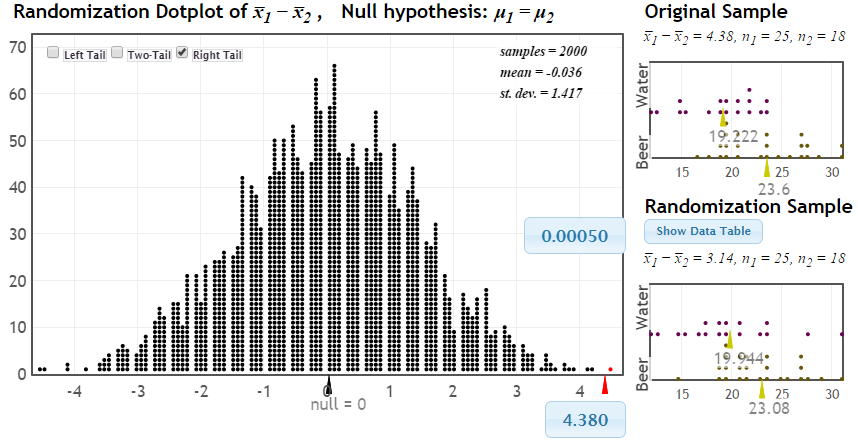 p-value
This is what we are likely to see just by random chance if beer/water doesn’t matter.
This is what we saw in the experiment.
p-value: The chance of obtaining a statistic as extreme as that observed, just by random chance, if the null hypothesis is true
p-value: The chance of obtaining a statistic as extreme as that observed, just by random chance, if the null hypothesis is true
p-value: The chance of obtaining a statistic as extreme as that observed, just by random chance, if the null hypothesis is true
p-value: The chance of obtaining a statistic as extreme as that observed, just by random chance, if the null hypothesis is true
p-value: The chance of obtaining a statistic as extreme as that observed, just by random chance, if the null hypothesis is true
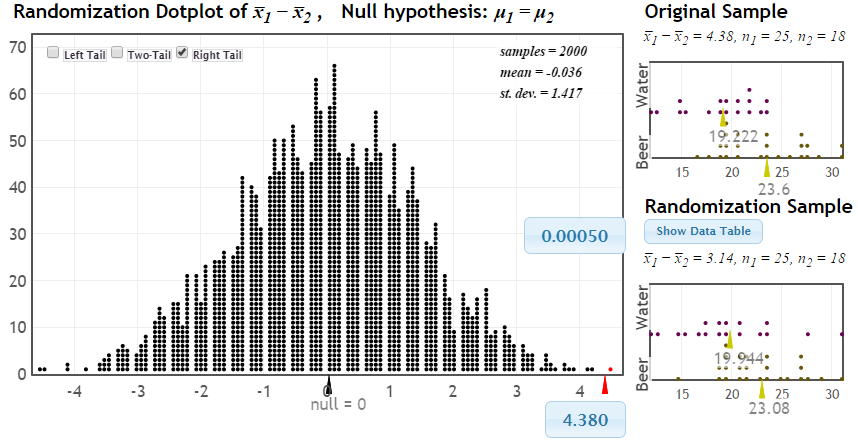 Beer and Mosquitoes
The Conclusion!
The results seen in the experiment are very unlikely to happen just by random chance (less than 1 out of 1000!)
We have strong evidence that drinking beer does attract mosquitoes!
Another Look at Beer/Mosquitoes
1. Check conditions
2. Which formula?
5. Which theoretical distribution?
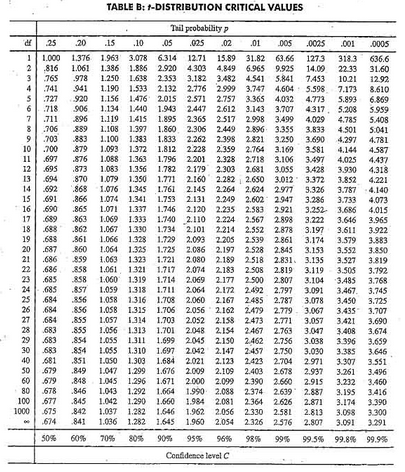 6. df?
7. Find p-value
8. Interpret a decision
3. Calculate numbers and plug into formula
What’s a p-value?!?
4. Chug with calculator
0.0005 < p-value < 0.001
Conclusions are the same, but the process is very different!
“Students’ approach to p-values … was procedural … and [they] did not attach much meaning to p-values”

-- Aquilonius and Brenner, “Students’ Reasoning about P-Values”, SERJ, November 2015
Simulation-Based Inference
Visual!
Intuitive!
Easily incorporates active learning!
Ties directly to key concepts!
Same process for all parameters!
More generalizable!
No theoretical distributions! No formulas!  No formal probability! 
No algebra!!!
Intro Stats
Why is there a push now to change?
Technology!!!
We now have the technological power to do 
thousands of simulations quickly and easily.
Ways to Change
Make everything about real data
Reduce tedious “by-hand” work and let technology do the heavy-lifting
Focus on interpretation and concepts 
Improve conceptual understanding and reduce reliance on prerequisites with simulation-based inference
Embrace the power of data visualization and multivariable thinking
2016 GAISE Guidelines
Teach statistical thinking. 
Teach statistics as an investigative process of problem-solving and decision making. 
Give students experience with multivariable thinking. 
Focus on conceptual understanding. 
Integrate real data with a context and purpose. 
Foster active learning. 
Use technology to explore concepts and analyze data. 
Use assessments to improve and evaluate student learning.
Data Visualization
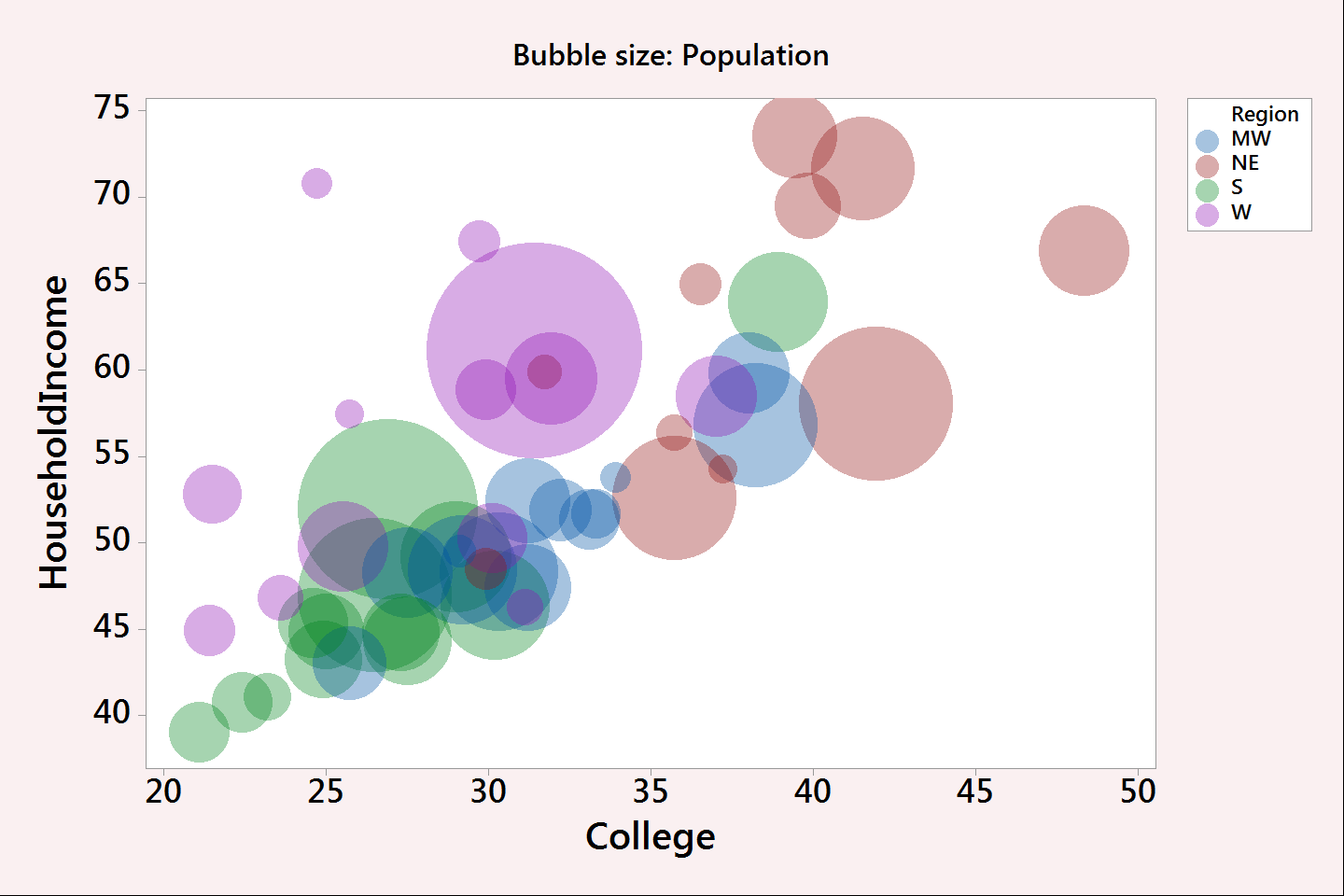 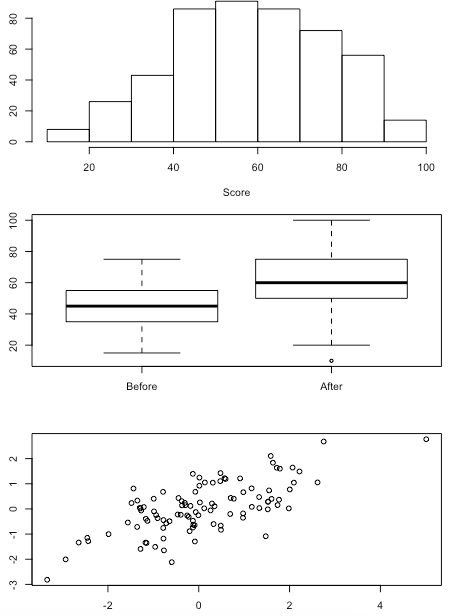 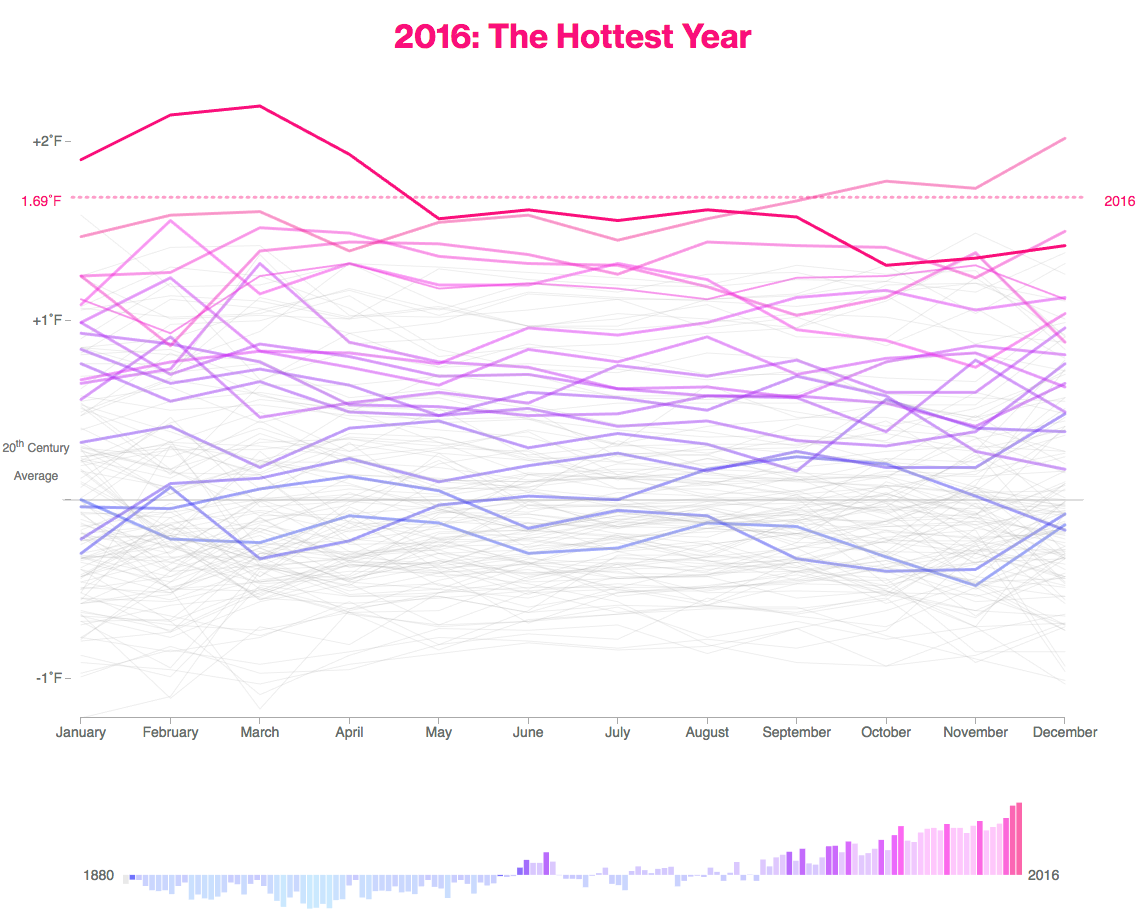 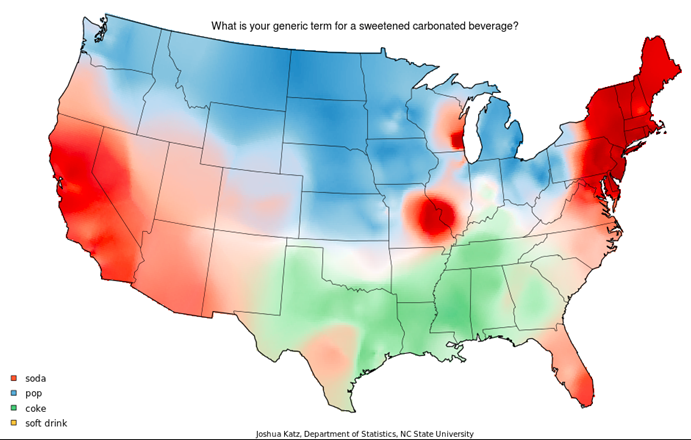 OK Cupid Data
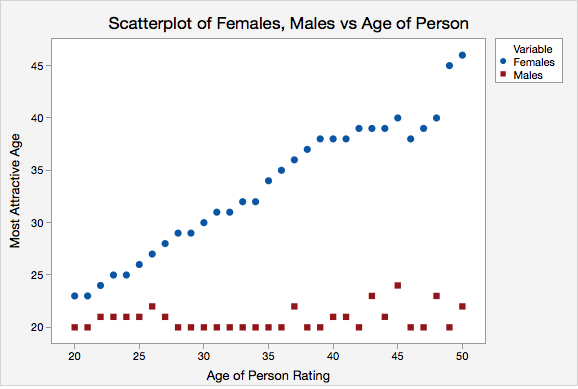 Scatterplot
50 US States: percent to get a bachelor’s degree and median household income
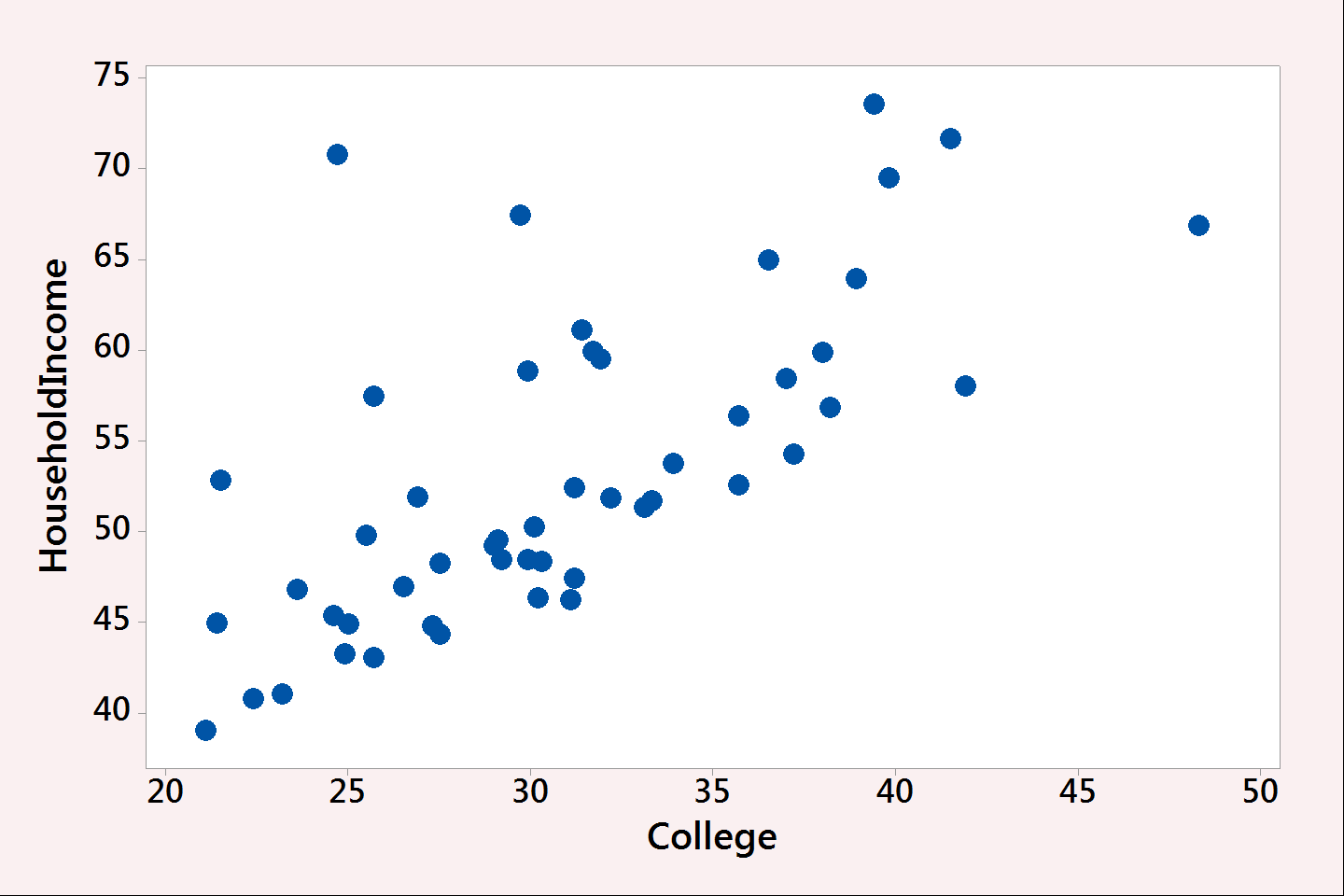 Scatterplot: Add a Third Variable!
Categorical variable:  Region of the country.
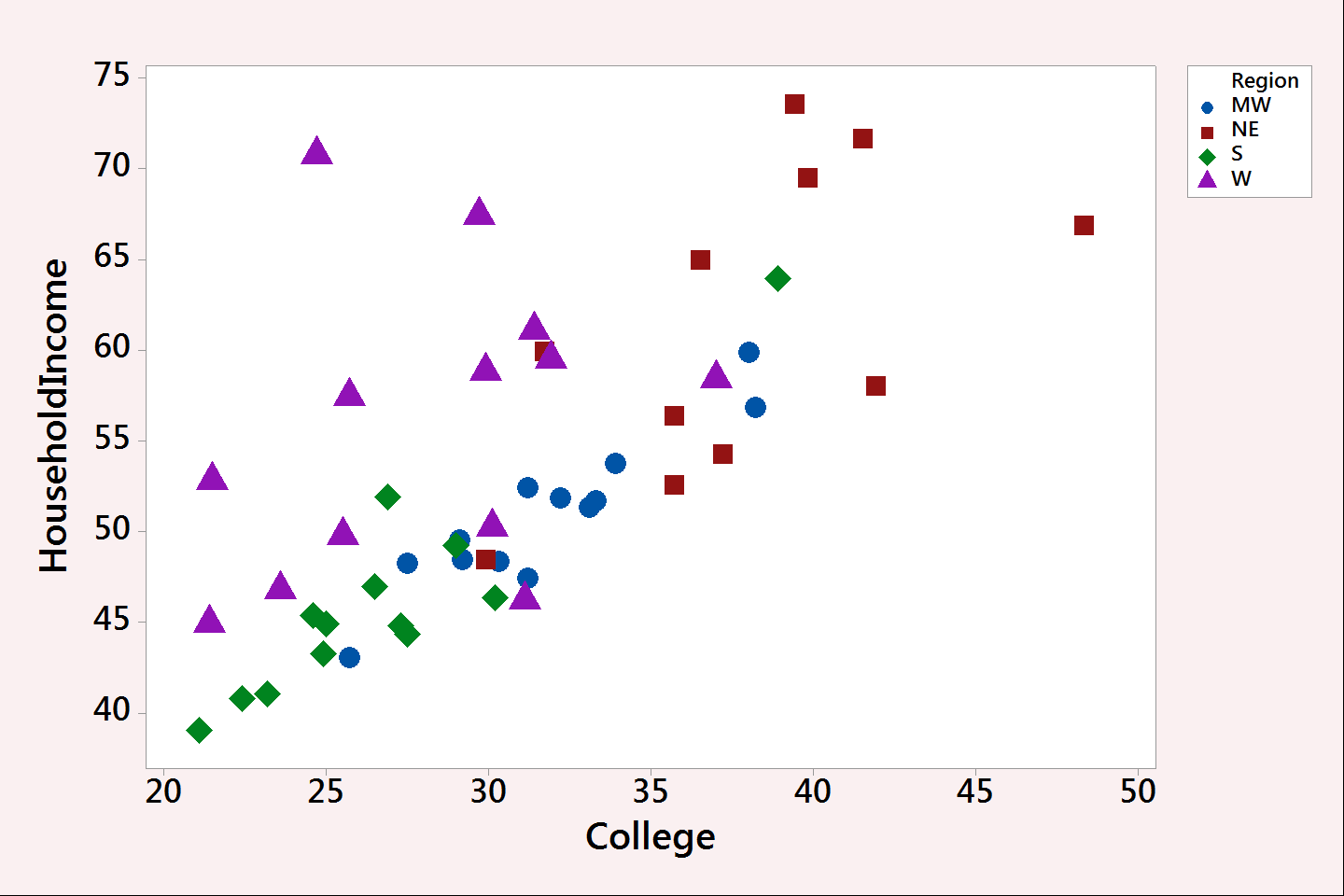 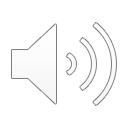 Scatterplot: Add a Fourth Variable!
Quantitative variable:  Population.
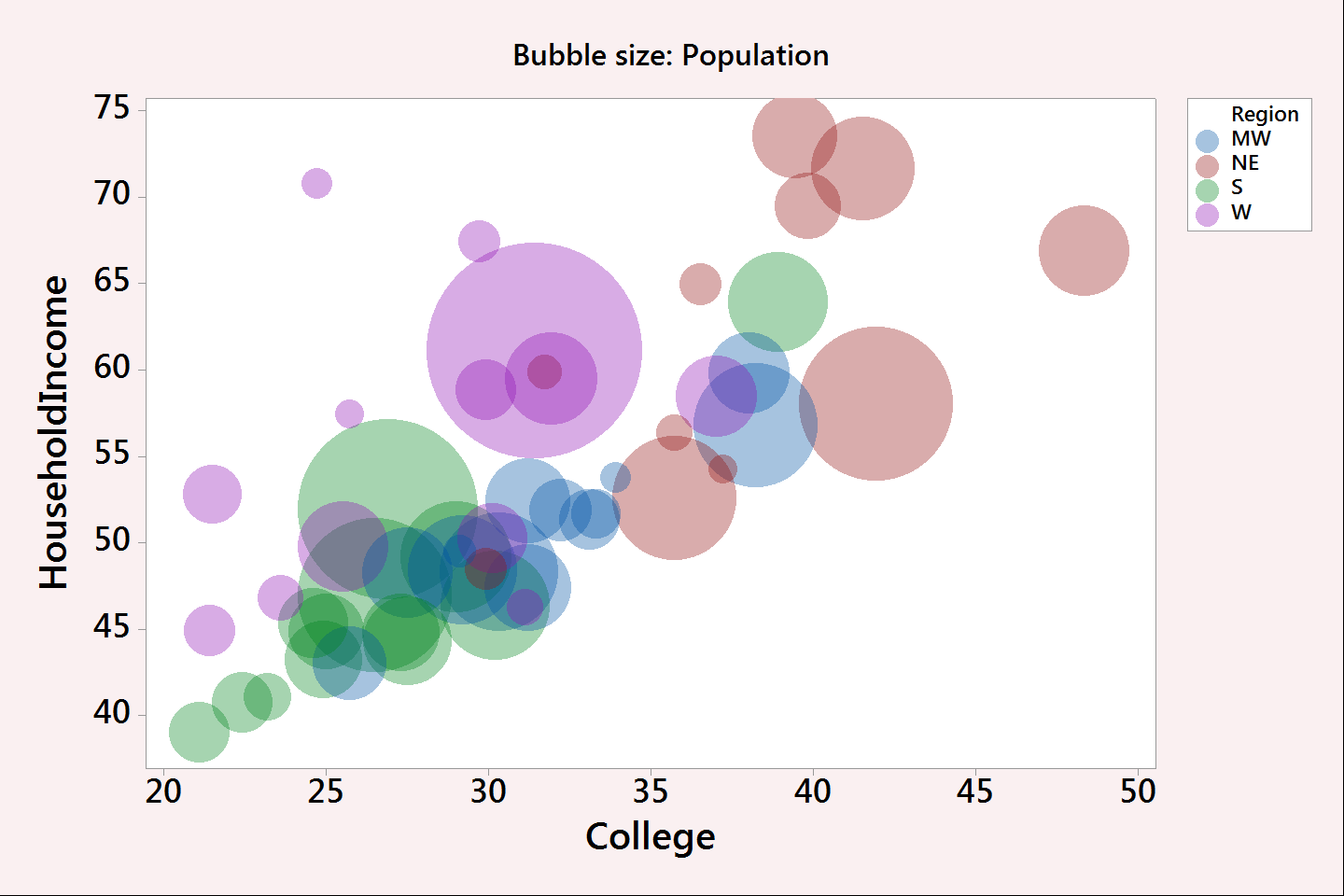 But we want more!
Make it INTERACTIVE!

Make it DYNAMIC!
www.gapminder.com/tools
Hans Rosling’s 200 Countries, 200 Years, 4 Minutes 
The Joy of Stats – BBC Four
US Population by Age and Sex
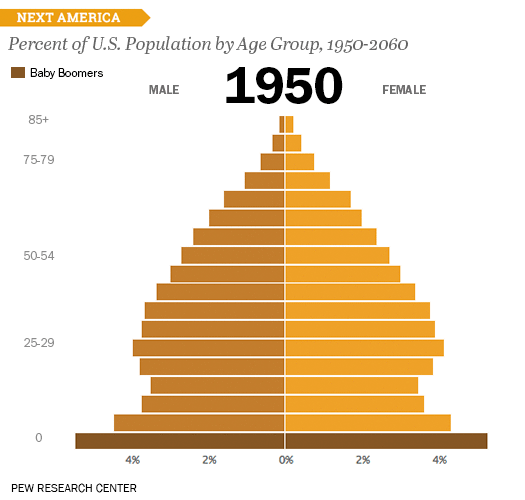 www.pewresearch.org/next-america/#Two-Dramas-in-Slow-Motion
Data Over Time:  CO2 Levels
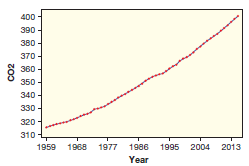 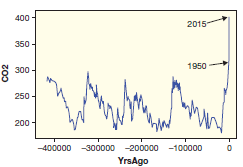 A whole class of global warming data visualizations
Obesity* in U.S. Adults: 1985
(*BMI ≥30, or ~ 30 lbs. overweight for 5’ 4” person)
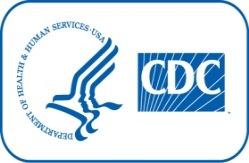 No Data       <10%        10%–14%
[Speaker Notes: An online version (slightly different) can also be found at http://stateofobesity.org/adult-obesity/]
Obesity* in U.S. Adults: 1986
(*BMI ≥30, or ~ 30 lbs. overweight for 5’ 4” person)
No Data       <10%        10%–14%
Obesity* in U.S. Adults: 1987
(*BMI ≥30, or ~ 30 lbs. overweight for 5’ 4” person)
No Data       <10%        10%–14%
Obesity* in U.S. Adults: 1988
(*BMI ≥30, or ~ 30 lbs. overweight for 5’ 4” person)
No Data       <10%        10%–14%
Obesity* in U.S. Adults: 1989
(*BMI ≥30, or ~ 30 lbs. overweight for 5’ 4” person)
No Data       <10%        10%–14%
Obesity* in U.S. Adults: 1990
(*BMI ≥30, or ~ 30 lbs. overweight for 5’ 4” person)
No Data       <10%        10%–14%
Obesity* in U.S. Adults: 1991
(*BMI ≥30, or ~ 30 lbs. overweight for 5’ 4” person)
No Data       <10%        10%–14%        15-19%
Obesity* in U.S. Adults: 1992
(*BMI ≥30, or ~ 30 lbs. overweight for 5’ 4” person)
No Data       <10%        10%–14%        15-19%
Obesity* in U.S. Adults: 1993
(*BMI ≥30, or ~ 30 lbs. overweight for 5’ 4” person)
No Data       <10%        10%–14%        15-19%
Obesity* in U.S. Adults: 1994
(*BMI ≥30, or ~ 30 lbs. overweight for 5’ 4” person)
No Data       <10%        10%–14%        15-19%
Obesity* in U.S. Adults: 1995
(*BMI ≥30, or ~ 30 lbs. overweight for 5’ 4” person)
No Data       <10%        10%–14%        15-19%
Obesity* in U.S. Adults: 1996
(*BMI ≥30, or ~ 30 lbs. overweight for 5’ 4” person)
No Data       <10%        10%–14%        15-19%
Obesity* in U.S. Adults: 1997
(*BMI ≥30, or ~ 30 lbs. overweight for 5’ 4” person)
No Data       <10%        10%–14%        15-19%            ≥20%
Obesity* in U.S. Adults: 1998
(*BMI ≥30, or ~ 30 lbs. overweight for 5’ 4” person)
No Data       <10%        10%–14%        15-19%            ≥20%
Obesity* in U.S. Adults: 1999
(*BMI ≥30, or ~ 30 lbs. overweight for 5’ 4” person)
No Data       <10%        10%–14%        15-19%            ≥20%
Obesity* in U.S. Adults: 2000
(*BMI ≥30, or ~ 30 lbs. overweight for 5’ 4” person)
No Data       <10%        10%–14%        15-19%            ≥20%
Obesity* in U.S. Adults: 2001
(*BMI ≥30, or ~ 30 lbs. overweight for 5’ 4” person)
No Data       <10%        10%–14%        15-19%            20-24%           ≥25%
Obesity* in U.S. Adults: 2002
(*BMI ≥30, or ~ 30 lbs. overweight for 5’ 4” person)
No Data       <10%        10%–14%        15-19%            20-24%           ≥25%
Obesity* in U.S. Adults: 2003
(*BMI ≥30, or ~ 30 lbs. overweight for 5’ 4” person)
No Data       <10%        10%–14%        15-19%            20-24%           ≥25%
Obesity* in U.S. Adults: 2004
(*BMI ≥30, or ~ 30 lbs. overweight for 5’ 4” person)
No Data       <10%        10%–14%        15-19%            20-24%           ≥25%
Obesity* in U.S. Adults: 2005
(*BMI ≥30, or ~ 30 lbs. overweight for 5’ 4” person)
No Data       <10%        10%–14%        15-19%            20-24%           25-29%            ≥30%
Obesity* in U.S. Adults: 2006
(*BMI ≥30, or ~ 30 lbs. overweight for 5’ 4” person)
No Data       <10%        10%–14%        15-19%            20-24%           25-29%            ≥30%
Obesity* in U.S. Adults: 2007
(*BMI ≥30, or ~ 30 lbs. overweight for 5’ 4” person)
No Data       <10%        10%–14%        15-19%            20-24%           25-29%            ≥30%
Obesity* in U.S. Adults: 2008
(*BMI ≥30, or ~ 30 lbs. overweight for 5’ 4” person)
No Data       <10%        10%–14%        15-19%            20-24%           25-29%            ≥30%
Obesity* in U.S. Adults: 2009
(*BMI ≥30, or ~ 30 lbs. overweight for 5’ 4” person)
No Data       <10%        10%–14%        15-19%            20-24%           25-29%            ≥30%
Obesity* in U.S. Adults: 2010
(*BMI ≥30, or ~ 30 lbs. overweight for 5’ 4” person)
No Data       <10%        10%–14%        15-19%            20-24%           25-29%            ≥30%
Obesity Trends* Among U.S. AdultsBRFSS, 1990, 2000, 2010
(*BMI 30, or about 30 lbs. overweight for 5’4” person)
2000
1990
2010
No Data       <10%        10%–14%        15-19%            20-24%           25-29%            ≥30%
Two Different Visualizations
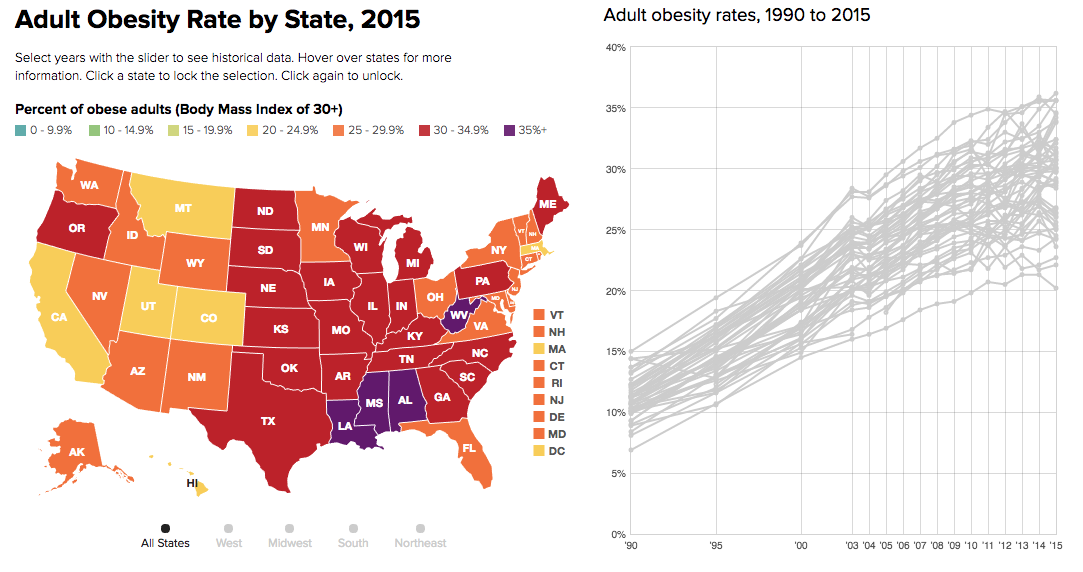 http://stateofobesity.org/adult-obesity/
Data Visualization
Visual!
Intuitive!
Easily incorporates active learning!
Engages right brain and creativity!  
Emphasizes multivariable thinking! 
Exposes a new world of possibilities!
Engaging for students of all math abilities!
Fun!! (for students and teachers!)
Lots of good examples here: www.personal.psu.edu/klm47/visualization.htm
Intro Stats
Why is there a push now to change?
Technology!!!
We now have the technological ability to 
collect large datasets and to visualize them.
The Future of the Intro Stats Course: 
Fewer Prerequisites, Greater Success
Fewer Prerequisites
NONE of this requires algebra!!!
=> accessible to more students, and more students can succeed!
Also not required:
Formal probability 
Theoretical distributions
Test statistic or standard error formulas
Greater Success!
Intro Biostats
Intro Stats
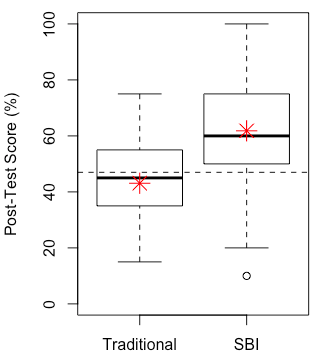 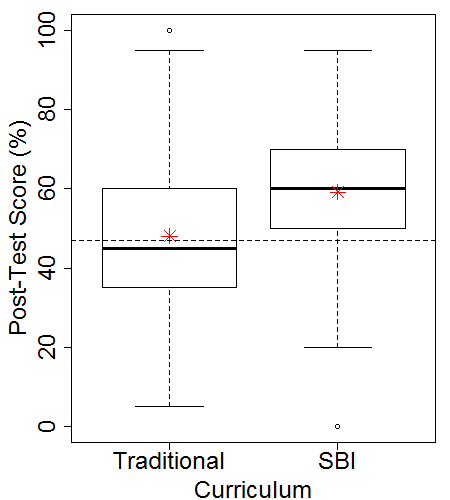 p-value < 0.00001
Greater Success!
Same instructor A, S17/F17
Same instructor B, S17/F17
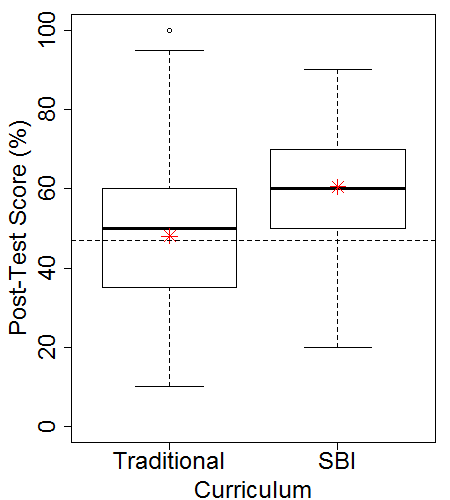 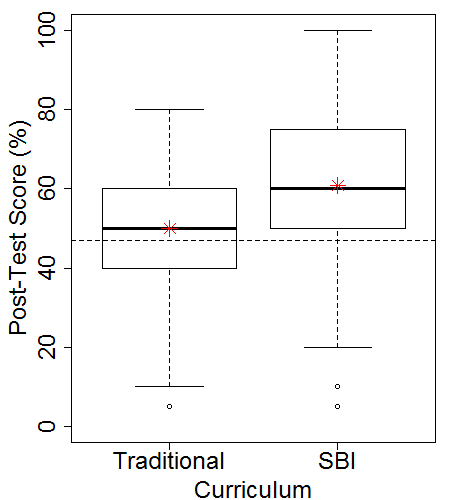 p-value < 0.00001
Greater Success!
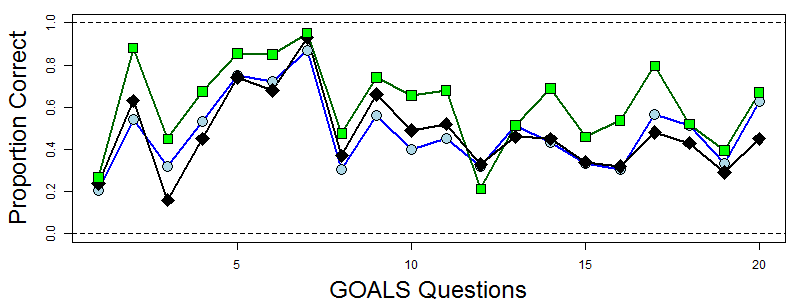 Question-level responses for post-test scores 
SBI (green square), traditional (blue circle), national average (black diamond)
Essentially, significance everywhere
Intro Stats for Who?
Students who are good at math
This is one of only three courses the 2015 MAA Curriculum Guide recommends for all math majors
Students who are not good at math
A randomized experiment (!) found students needing remedial math had greater success in intro stats than college algebra
Students going into statistics or data science
These skills are emphasized in national curriculum guidelines for undergraduate programs in statistics and data science
Students in fields that analyze data
User disciplines love the emphasis on real data
Students who plan to become math teachers
Simulation-based inference recommended by SET 2015
Students taking stats for general education
“statistical thinking will one day be as necessary for efficient citizenship as the ability to read and write.” - H.G. Wells
EVERYONE!!!
The Future of Intro Stats
More accessible
More effective
More fun!
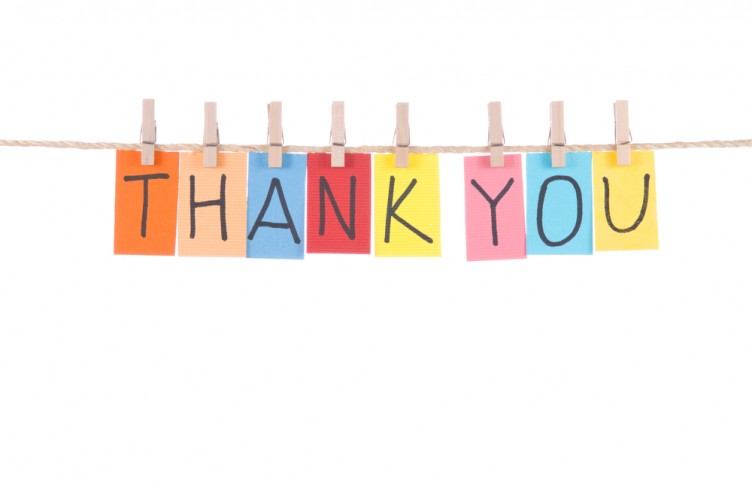 klm47@psu.edu